Проект на тему: полезные и вредные продукты
Авторы: Тишечкин Дмитрий Владимирович 
Учащийся 9А класса МБОУ СОШ №1
Руководитель: Малышева Ирина Владимирова
Начало работы: 3.01.18
Завершение работы
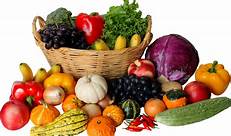 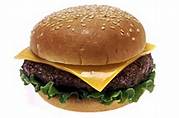 Актуальность
Проблема низкого уровня культуры питания у обучающихся зиждется на стереотипах, сформировавшихся в последние годы, когда основными в рационе питания семьи становятся продукты быстрого приготовления и полуфабрикаты, а количество потребляемых овощей, фруктов, рыбы, молочных продуктов сокращается. 
Кроме того школьник зачастую позволяют себе перекусы: сухарики, чипсы, шоколадные батончики, сладкие газировки. Все это не только снижает качество работы пищеварительной системы, но и приносит вред растущему организму  
Мой проект будет посвящен изучению самых популярных перекусов школьников, и убеждению их в том что это все несет вред и можно найти вредным перекусам здоровую замену
Цель проекта:
Формировать культуру питания школьников
Задачи проекта:
Изучить наиболее популярные продукты для перекуса школьников 
Выявить наиболее безвредные из них
Провести беседы учащимися школы
Методы
Анкетирование
Сравнение 
Объект: вредные перекусы школьников
Предмет: Состав
Адресность: Школьники
Анкетирование
Полезны ли фастфуды
Употребляете ли вы фастфуды
Употребляете ли вы Фрукты овощи орехи бобовые
Полезны ли фастфуды
Употребляете ли вы фастфуды
Употребляете ли вы Фрукты овощи орехи бобовые
*Фастфуд: Имеется ввиду вредные продукты
Также в ходе опроса было выявлено три самых популярных фастфуда
Состав сухариков:
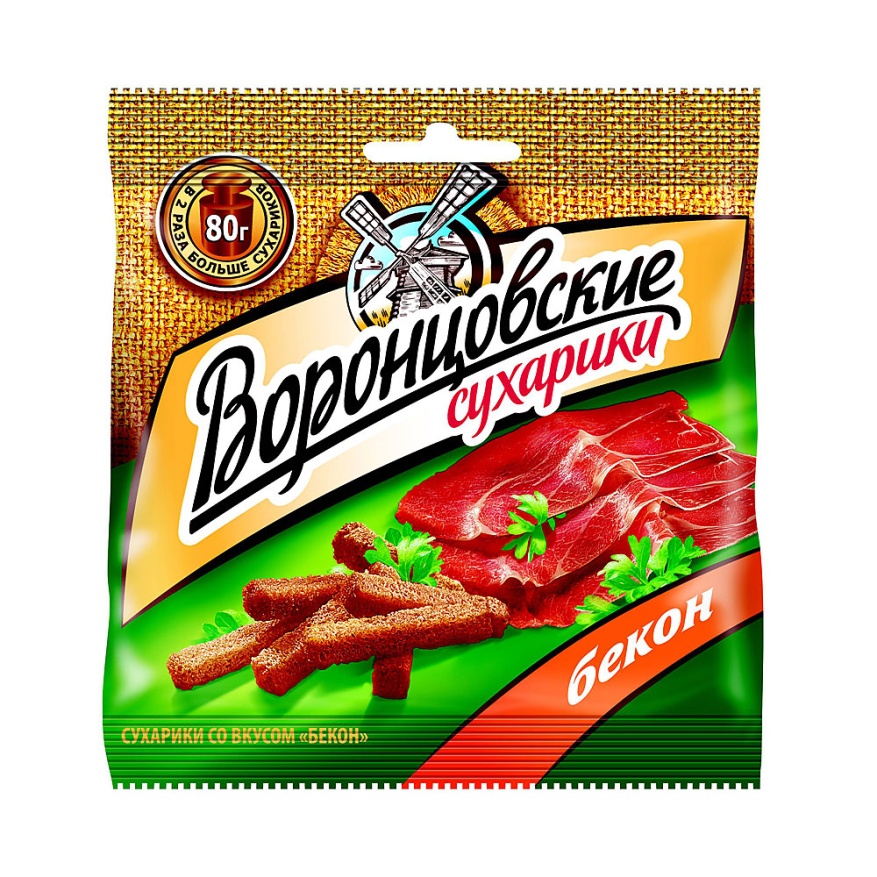 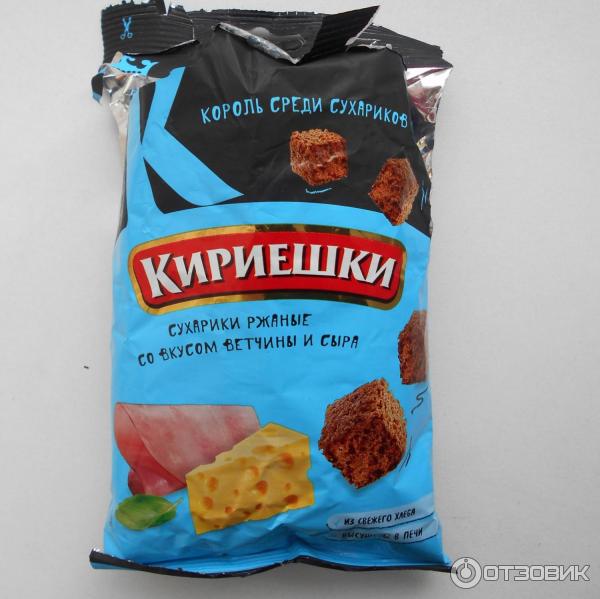 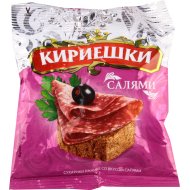 Советы по здоровому питанию
1. Воздерживайтесь от жирной пищи.
2. Остерегайтесь острой и солёной пищи.
3. Ешьте меньше сладкого
4. Питание должно разнообразным и сбалансированным.